Эратосфена
Магеллан
Вопросы  по теме «Развитие географических знаний»
Шарообразность Земли
Плоская, полусфера, шар, эллипсоид, геоид.
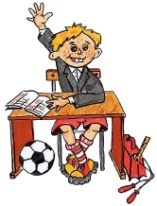 В 1820 году Ф.Ф. Беллинсгаузен и М.П. Лазарев
Безногова О.Н.
выход